Feedback Skills: Enhancing Trainee PerformanceBoard of GovernorsEducation PillarSurgical Training Workgroup
AJ Copeland, MD, FACS
Joseph Gallagher, MD, FACS
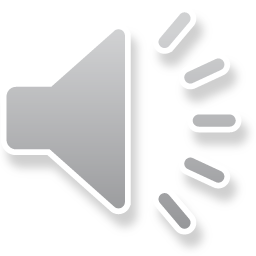 [Speaker Notes: Welcome to the education module, “Feedback Skills: Enhancing Trainee Performance”]
Objectives
Define Feedback
Discuss why Feedback is important
Discuss obstacles to providing feedback
Review the principles of effective feedback
Practice or critique giving feedback in a typical situation (role-playing)
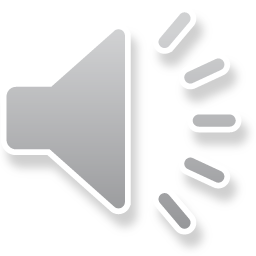 [Speaker Notes: The objectives of this module are as follows:
Define what feedback is
Discuss why it is important
Consider obstacles to providing effective feedback
Review “how-to” give effective feedback
Consider how you would give feedback in a few hypothetical situations]
Feedback: Definition
The process of providing learners with specific information about current performance which they can use to improve and reinforce future performance
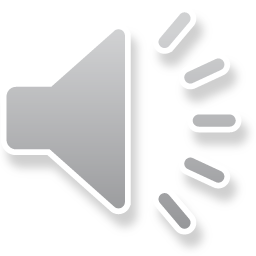 [Speaker Notes: So what is feedback? – specifically, it is the process of providing learners – in our case, surgical trainees and medical students -- with specific information about their current performance which they can use to improve and reinforce future performance]
FEEDBACK
Is important!
Educators can benefit from training in how to best provide effective feedback (age + # of cases does not = competency giving feedback!)
Each core competency may require different feedback tactics
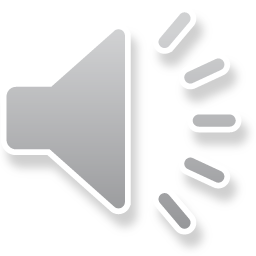 [Speaker Notes: WHY give feedback? – it turns out, it is important to shaping behavior! 
And, the skill of giving effective feedback can be learned.
Note that different tactics may be necessary to provide feedback for the different core competencies in trainees. Giving feedback about surgical technique, for example, may require a different approach than feedback about a knowledge deficit. But the principles that apply are similar.]
FEEDBACK: Possible options
Written exercises and examinations
Clinical simulation (including SPs, high fidelity technology)
Oral examinations
Multisource (360o) assessments
Assessments by supervising clinicians:
Structured direct observation
Summative global ratings
Formative verbal feedback
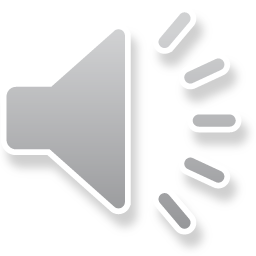 [Speaker Notes: There are a large variety of options to provide feedback to trainees on their performance, including oral and written examinations, simulation, 360 degree assessments, and assessments by supervising clinicians. Assessments can also take a variety of forms, including structured direct observation, global ratings, and formative verbal feedback.]
FEEDBACK: Possible options
Written exercises and examinations
Clinical simulation (including SPs, high fidelity technology)
Oral examinations
Multisource (360o) assessments
Assessments by supervising clinicians:
Structured direct observation
Summative global ratings
Formative verbal feedback
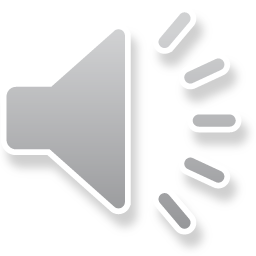 [Speaker Notes: For the purposes of this module, we will focus on this last one, which is so important in our day-to-day interactions with house staff and medical students.]
FEEDBACK: Value to Trainees
In a study examining residents’ opinion of the value of different educational experiences, the highest value was perceived to be observation by peers and attending physicians

Lourdes R, Ballie S et al. Educational Experiences Residents Perceive as Most Helpful for the Acquisition of the ACGME Competencies J Grad Med Educ Jun 2012;4(2):176-183
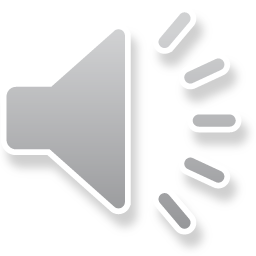 [Speaker Notes: Studies that have examined the value of feedback have consistently shown that trainees consistently rate feedback that results from observation by attending physicians (and peers) the highest in terms of its educational value.]
Feedback: Why Do It?
To describe discrepancies between current and desired proficiencies
To identify steps toward proficiency
Provide the learner with:
Motivation to persist
Positive reinforcement of good behaviors
Negative feedback to modify or alter undesirable behaviors
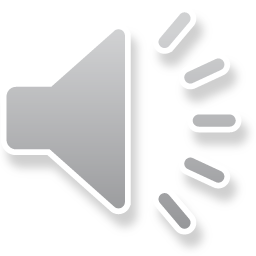 [Speaker Notes: The ultimate goal of feedback is to describe to the learner the discrepancies between current demonstrated proficiencies, and desired proficiencies.
What is a “desired proficiency”? How does the learner know what that is? – ideally, you should have written objectives of what desired proficiencies are.]
The Value of Feedback
In a one month rotation, teachers in the experimental group received “intensive feedback” on their skills as teachers, versus a group receiving no feedback. The experimental group showed significant improvement in certain target behaviors versus the control group. 

Skeff KM, Am J Med, 1983
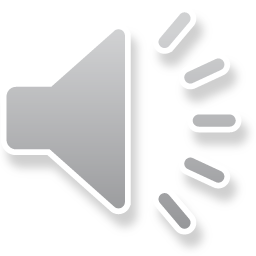 [Speaker Notes: In a randomized controlled trial, teachers in the experimental group received “intensive feedback” on their skills as teachers. Compared to a group receiving no feedback, the experimental group showed significant improvement in certain target behaviors.
Feedback works to change behavior!]
Feedback: Obstacles
Lack of time
Perceived lack of an appropriate setting
Importance in the learning process not adequately appreciated
Emotional response by trainee
Emotional response by trainer
Need to be liked
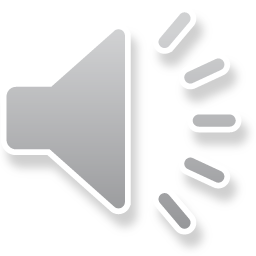 [Speaker Notes: There are numerous perceived obstacles to giving trainees feedback. One is the time required. Another is a perceived lack of a setting appropriate for giving feedback. For some, the importance for the learner may not be adequately appreciated. Also, the senior surgeon may anticipate a strong emotional response by the trainee, particularly if feedback is negative, and avoidance is human nature. The process of delivering feedback may also elicit emotions in the trainer; it can be upsetting to get negative feedback, but it can also be difficult to give. All of us have a need to be liked, and would probably prefer not to be the “bad guy” giving criticism.]
Principles of Providing Effective Feedback
Timing is important
Select an appropriate environment
Feedback should be non-judgmental in nature
Feedback must be based upon direct observations 
Specifics of behavior and performance should be stated
Give both positive and negative feedback
Describe consequences
Provide a Next Step
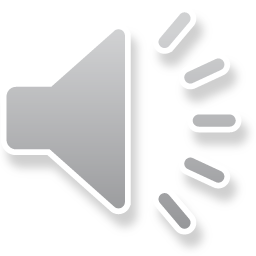 [Speaker Notes: The principles of providing effective feedback are listed here. We will discuss each of them in turn.]
Principles of Effective Feedback
Timing is important
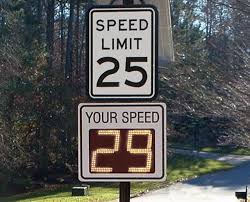 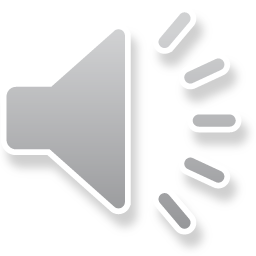 [Speaker Notes: The timing of feedback is extremely important. Ideally, feedback should be given as proximate as possible to the observed behavior.
When you see this road sign, what do you do? – you slow down immediately! Feedback changes behavior instantaneously.]
Feedback: Principles
Base feedback upon direct observations 
State specifics of behavior and performance
Give both positive and negative feedback
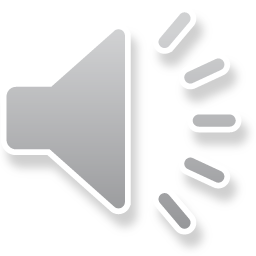 [Speaker Notes: Feedback should be based upon direct observations of the trainee. It is important to state specific elements of performance, and to give both positive and negative feedback.]
Positive Feedback ≠ Compliments
Authors studied the knot-tying skills of students who were randomized to received constructive feedback vs. those that were given only compliments. While the subjects who received only compliments did not improve their performance, they reported a higher degree of satisfaction than those subjects who received constructive feedback. 
Study suggests that trainee satisfaction may not be an accurate indicator of the quantity or quality of feedback.

			“Feedback vs. Feeding: A double-blind 				Randomized Controlled Trial”, 2005
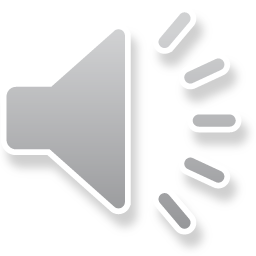 [Speaker Notes: Recognize that “positive feedback” is not the same thing as compliments. 
This study beautifully illustrates that concept: students learning knot-tying were randomized to received specific constructive feedback – i.e., “hold your wrist this way”, versus students who merely received compliments – i.e., “good job!” without specific. Afterward, students were surveyed regarding their satisfaction regarding the training. Guess what? – the group who received only compliments did not improve their knot-tying skills, but they did report a higher degree of satisfaction. 
Remember the goal of feedback is to change behavior, not necessarily to create satisfaction in the trainee!]
Feedback Skills: Positive Feedback
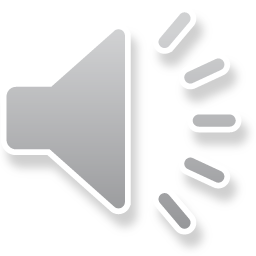 [Speaker Notes: Here is an example of “bad quality” positive feedback: “Great job. It’s a pleasure having you on the service”. This not feedback, it’s flattery! – it does not give the trainee any indication of what exactly in his or her performance you want to reinforce.]
Feedback Skills: Positive Feedback
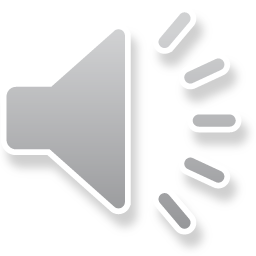 [Speaker Notes: Here is an example of “good quality” positive feedback, with specific performance-based observations: “your differential diagnosis was extremely thorough and comprehensive. Also, you communicated this extremely well to the other students and residents”.]
Feedback Skills: Negative Feedback
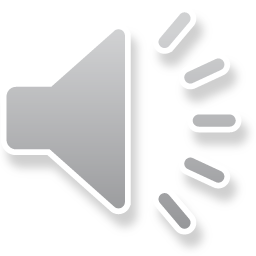 [Speaker Notes: On the other side, here is an example of “good quality” negative feedback: “You have left out several studies which are required in the work-up of this malignancy. Additionally, your physical exam of the abdomen was incomplete and did not include enough pertinent negative components of the exam.” Again, the feedback is very specific and is based upon direct observations of performance.]
Feedback Skills: Negative Feedback
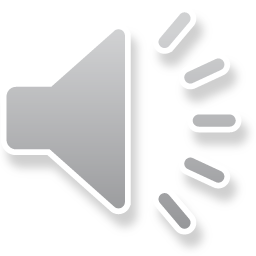 [Speaker Notes: Lastly, here is an example of “bad quality” negative feedback: “Your level of incompetence amazes me; are you just plain dumb or what?” This is simply insulting the trainee, and does absolutely nothing to guide him or her to improve performance.]
Positive comments for good performance are not necessarily “good quality” feedbackANDNegative comments for bad performance can be “good quality” feedback
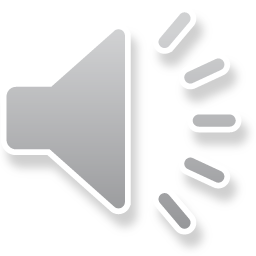 [Speaker Notes: To reiterate: positive comments for good performance are not necessarily “good quality” feedback, AND
negative comments for bad performance can be “good quality” feedback.]
Traditional Feedback “Sandwich”
Positive feedback
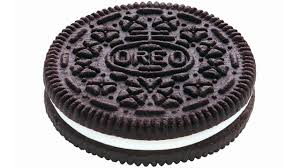 Corrective feedback
Positive feedback
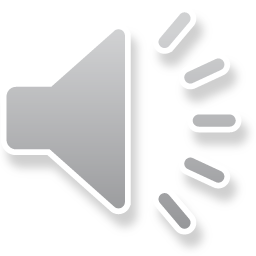 [Speaker Notes: When preparing to give feedback to a trainee, it is useful to consider the so-called feedback sandwich. 
Why begin with positive feedback? – the trainee is more likely to “buy in” to the corrective (or negative) feedback if you preface it with something positive. This is simply human nature. 
However, there are some limitations to this model. For one, concluding with positive feedback can be confusing to the trainee, even negating the corrective feedback. i.e. “I love you (positive feedback), but I don’t want to marry you (negative statement), but I love you (positive)” – CONFUSING!]
Modified Feedback “Sandwich”
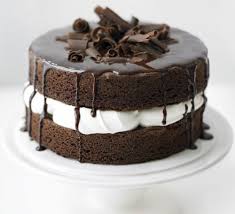 Positive feedback
Corrective feedback
Next Step
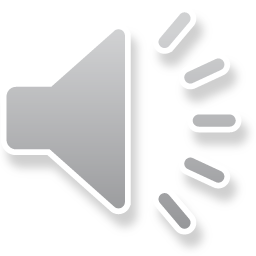 [Speaker Notes: The modified feedback sandwich was proposed to address concerns that corrective feedback could be lost or inadvertently minimized in importance by being “sandwiched” between statements of positive feedback. This modification still ends the feedback session in a constructive (positive) way by leaving the learner with specific suggestions to improve.]
Domains of learning
Knowledge
Skills
Attitude
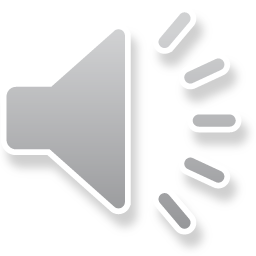 [Speaker Notes: The general domains of learning are three: knowledge, skills and attitude.]
Two Feedback Settings
Formal feedback
Feedback “on-the-fly”
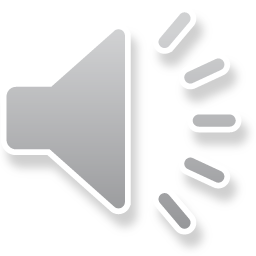 [Speaker Notes: Consider two distinct settings in which you may need to provide feedback: one is in a formal setting, another is “on-the-fly”. Let’s discuss the different approaches to these two entities.]
Formal Feedback: Principles
Select a quiet and private place when interruptions are least likely
Ask-Tell-Ask
Ask the trainee to conduct a self-assessment of his/her skills on the different metrics
Tell: provide specific feedback (positive and negative) on the trainee’s clinical performance, knowledge base, and professionalism
Detail a “next step” in terms of what you would like to see the learner improve
Ask the learner to confirm understanding of the plan
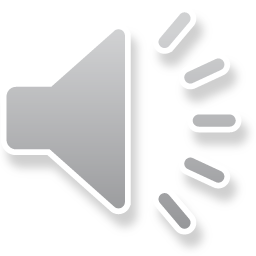 [Speaker Notes: To give formal feedback, it is best to select a private setting. 
Think of Ask-Tell-Ask: Begin by asking the trainee to conduct a self-assessment, either regarding their performance overall or in a specific domain that you wish to address. The trainee’s response will illuminate the degree to which they have self-awareness and insight, which in turn should inform your feedback.
After asking the trainee to self-assess, begin your feedback by telling the trainee (at least) one positive regarding their knowledge/skills/attitude. Follow with specific corrective feedback. Detail a “next step” for what they need to improve. 
Lastly, ask to be certain the trainee understands.]
Feedback “On the Fly”: Principles
Timely
Specific
Based on direct observations
Provide “next step”
Explain consequences ( WHY)
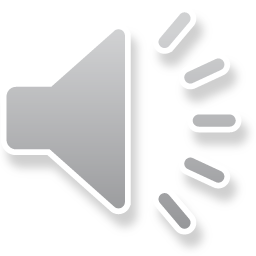 [Speaker Notes: For feedback “on the fly”, you may not have the luxury of a quiet private place, yet still you want to shape behavior. 
Feedback on the fly should be delivered as soon as possible after the observed behavior. 
Once again, the comments must be specific and based upon your direct observations, and provide a “next step”. 
Additionally, you should be prepared to explain why the desired behavior is preferable.]
Tips to Enhance “Feedback on the Fly”
Use the word “feedback”
Be respectful (feedback sandwich helps)
Provide a specific example
“Next step”
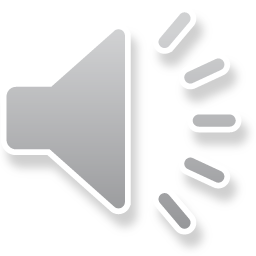 [Speaker Notes: In terms of practical strategies to enhance feedback on the fly: number one, use the word “feedback”! Learners are much more likely to recognize feedback as such when it is clearly labeled for them. It doesn’t seem like you should have to say, “I’m giving you feedback now”, but it’s surprisingly helpful. 
You must of course be respectful; feedback should be non-judgmental in nature.
Remember to provide specific information, and a “next step”.]
Feedback for the Learner in Difficulty
What is the problem?
Temporary stressors
Knowledge or skill deficits
Attitudinal or professionalism issues
Serious problems: drugs, alcohol, learning disorder, psychiatric illness
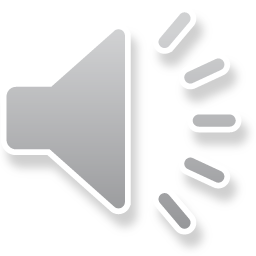 [Speaker Notes: What about the learner who is struggling?
It’s helpful to consider a differential diagnosis: the trainee may be subject to temporary life stressors, for example. Perhaps he has a true deficit of knowledge or clinical skills. Alternatively, she may have attitudinal or professionalism issues. Do not discount the possibility of a serious underlying substance abuse or mental health issue.]
Feedback for the Learner in Difficulty
Is this style vs substance?

Talk to other faculty observers

Talk to the learner
Quiet, private place
“Cup of coffee”
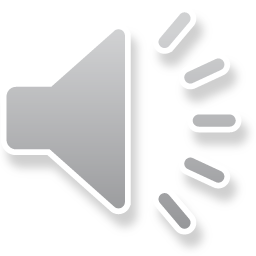 [Speaker Notes: Consider whether the learner’s difficulty is “style” or “substance”. Talk to other faculty, ask them what they have observed. 
Finally, talk to the learner in a quiet, private place.]
Feedback for the Learner in Difficulty
Ask the learner to self-assess
How does s/he think things are going?
LISTEN to the learner’s needs
ASK what they want to learn
Feedback is accepted better
Give constructive feedback using the modified feedback sandwich
VERIFY the learner understands
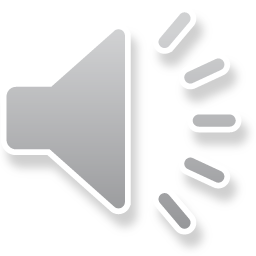 [Speaker Notes: Use the Ask-Tell-Ask method. Ask the learner to self-assess: how does he think things are going? Listen to the response. Ask what their objectives are, and what they want to learn. 
Then, give your feedback using the modified feedback sandwich technique, and verify that the learner understands.]
Feedback for the Learner in Difficulty
Balancing the learner’s needs with the team’s needs and patient care
State new goals or review existing goals
Verify that the learner agrees
Follow-up meeting
You may need help
Document conversations
Inform upper levels, PD or CD
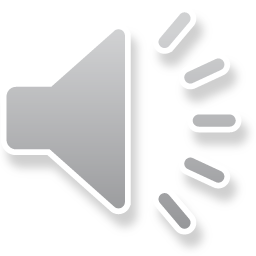 [Speaker Notes: There is no question that a struggling trainee can be a drain on the efficiency of a surgical service, and can potentially negatively affect patient care. You may want to continue to establish and revisit goals with the trainee, and have follow-up meetings. However, recognize that you may need help. Depending upon your role as a faculty member you may want to inform others within the training hierarchy.]
Let’s apply these concepts to some scenarios
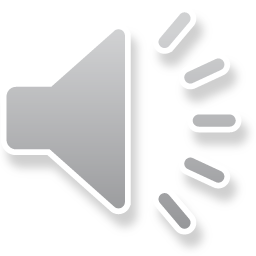 [Speaker Notes: Okay, let’s apply what we’ve learned!]
Scenario 1The Outpatient Clinic
You are an attending who has a junior resident with you in Breast clinic. You are aware that this trainee has already had two previous patient interaction problems in the hospital that have required nursing involvement to resolve. Halfway through your day, the resident seems to be doing well until a current patient just seen by the resident (post-op mastectomy) requests to talk to you alone regarding their interaction.
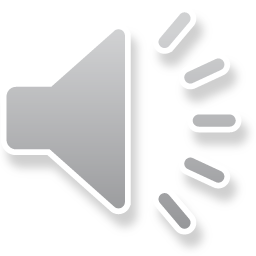 [Speaker Notes: You are an attending who has a junior resident with you in Breast clinic. You are aware that this trainee has already had two previous patient interaction problems in the hospital that have required nursing involvement to resolve. Halfway through your day, the resident seems to be doing well until a current patient just seen by the resident (post-op mastectomy) requests to talk to you alone regarding their interaction.]
Scenario 1The Clinic, (cont’d)
The patient then states that the resident is completely insensitive, showing no compassion whatsoever, was “rough” during the physical exam and generally showed a poor professional demeanor. You now prepare to give feedback to the trainee regarding this patient interaction.
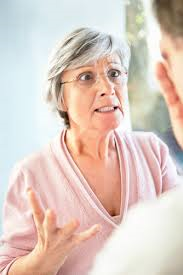 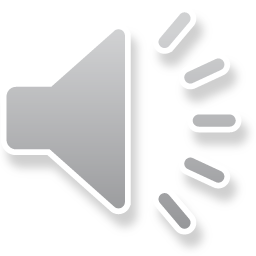 [Speaker Notes: The patient then states that the resident is completely insensitive, showing no compassion whatsoever, was “rough” during the physical exam and generally showed a poor professional demeanor. You now prepare to give feedback to the trainee regarding this patient interaction.]
Scenario 1The Clinic
What is the nature of the deficiency in this case?
What is a differential diagnosis for this resident’s deficiency?
How do you approach giving feedback to this trainee?
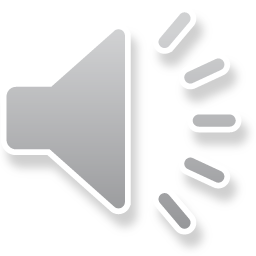 [Speaker Notes: The problem here is behavioral, but what is the nature of the underlying deficiency in this case, knowledge, skills, or attitude? 
What is a differential diagnosis of this problem? could be: inadequate training in clinical skills; inadequate performance of clinical skills; lack of concentration (personal life issues); chronic behavioral problem; acute behavioral problem secondary to personal issues. 
How you approach giving feedback to this resident will depend heavily upon what the underlying issue is.]
Scenario 1The Clinic
How do you approach giving feedback to this trainee?
No time like NOW
Find a private place
“Ask-Tell-Ask”
Ask the resident how the interaction went
Tell him what the patient told you
Construct a plan (“next step”)
Conclude by ensuring you both are united in understanding the plan
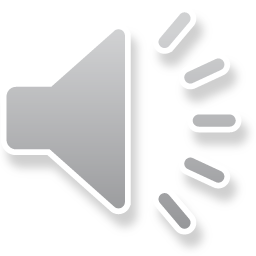 [Speaker Notes: How do you approach giving feedback to this trainee?
Number 1: the best time is immediate; the trainee has just experienced the interaction and it will be fresh in his mind.
Next, find a quiet and private place to talk, perhaps an empty exam room. 
Ask-Tell-Ask. Begin by asking the resident how he thought the interaction with this patient went. Listen to what he has to say; his response is likely to illuminate the diagnosis of the underlying problem. 
Then tell him what the patient told you about their interaction, and ask for his reflections. What may he have done to contribute to the patient’s negative experience? Based upon what you believe is the fundamental issue, construct a plan or “next step” for this trainee.]
Scenario 2The ICU
You are an attending making rounds on a Saturday morning in the SICU. You note the patient admitted 48 hours previously with gangrenous cholecystitis and obvious bacteremia is now on 30 mcg of dopamine because of hypotension through the night, but has no Foley catheter, no invasive monitoring and no other workup has been completed.
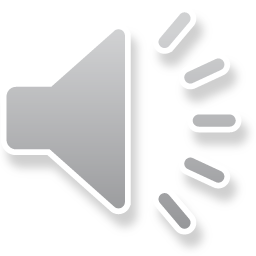 [Speaker Notes: Let’s look at another scenario.
You are an attending making rounds on a Saturday morning in the SICU. You note the patient admitted 48 hours previously with gangrenous cholecystitis and obvious bacteremia is now on 30 mcg of dopamine because of hypotension through the night, but has no Foley catheter, no invasive monitoring and no other workup has been completed.]
Scenario 2The ICU, (cont’d)
The PGY 2 managing the patient during the last 12 hours approaches you on the unit to update you on the progress of this patient. You then prepare to give feedback to the resident regarding this patient’s management.
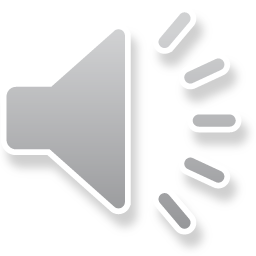 [Speaker Notes: The PGY 2 managing the patient during the last 12 hours approaches you on the unit to update you on the progress of this patient. You then prepare to give feedback to the resident regarding this patient’s management.]
Scenario 2The ICU
What is the nature of the deficiency in this case?
What is a differential diagnosis for this resident’s deficiency?
How do you approach giving feedback to this trainee?
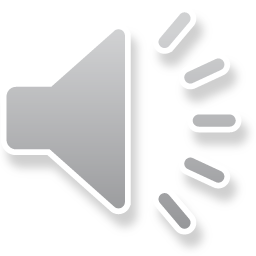 [Speaker Notes: What is the nature of the deficiency in this case, knowledge, skills, or attitude? – the deficiency would appear to be cognitive and/or behavioral. 

What is a differential diagnosis of this problem? – could be a pure cognitive deficiency alone; could be “laziness” (behavioral) alone or compounding a cognitive deficiency; another possibility is a systems issue, including for example inadequate chain of command or lack of supervision.]
Scenario 2The ICU
How do you approach giving feedback to this trainee?
Take care of the patient first
Give feedback as soon as possible (you may need to moderate your emotional response)
“Ask-Tell-Ask”
Ask the resident what happened
Relate your observations
Construct a plan (“next step”) based on your assessment of the identified deficiency
Conclude by ensuring you both are united in understanding the plan
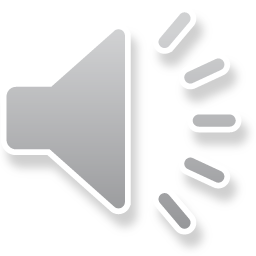 [Speaker Notes: How do you approach giving feedback to this trainee?
In this case, obviously the needs of the patient must come first. 
However, you need to give feedback to the resident as soon as reasonably possible. You must avoid the temptation to issue “high-decibel feedback” which simply puts the resident on the defensive, isn’t effective to change behavior, and reflects poorly on you! – it may be wiser for you to “cool off” before approaching the resident regarding this issue. Again, find a private place.
Use Ask-Tell-Ask. Begin by asking the resident what happened. Listen to what she has to say; her response is likely to illuminate the diagnosis of the underlying problem. 
Then tell her what you observed, and ask for her reflections. Based upon what you believe is the fundamental issue, construct a plan or “next step” for this trainee.]
FeedbackSummary
Observations are the currency of feedback
Feedback elicits emotional responses
Timing is everything
Present information, not judgment
The teacher and learner work together toward a common goal
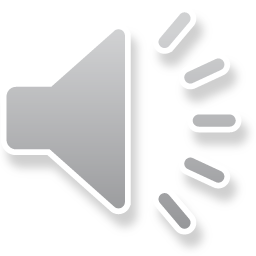 [Speaker Notes: In summary, formative verbal feedback is important to shaping behavior in trainees!
Direct observation is the currency of feedback. 
Understand that giving and receiving feedback can elicit strong emotional responses. 
Timing is very important; feedback should be issued as soon as possible after an observation is made.
Refrain from judging the trainee, rather present the feedback as information.
Remember, the ultimate goal is for you and the trainee to work together toward improving the trainee’s performance.]
FeedbackSummary
Without feedback:
Mistakes persist uncorrected
Good performance is not reinforced
Clinical competence is achieved empirically . . .  if at all!
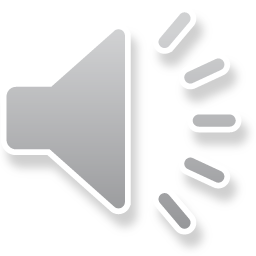 [Speaker Notes: In the absence of good feedback,
Mistakes are perpetuated
Good performance is not reinforced, and may extinguish
And clinical competence, which is the ultimate objective for our trainees, is achieved only empirically, if at all.]